LESSON8-2 Preparing a Post-Closing	Trial Balance
Learning Objectives
LO2 	Prepare a post-closing trial balance.
Lesson 8-2
General Ledger Accounts after Closing Entries Are Posted
LO2
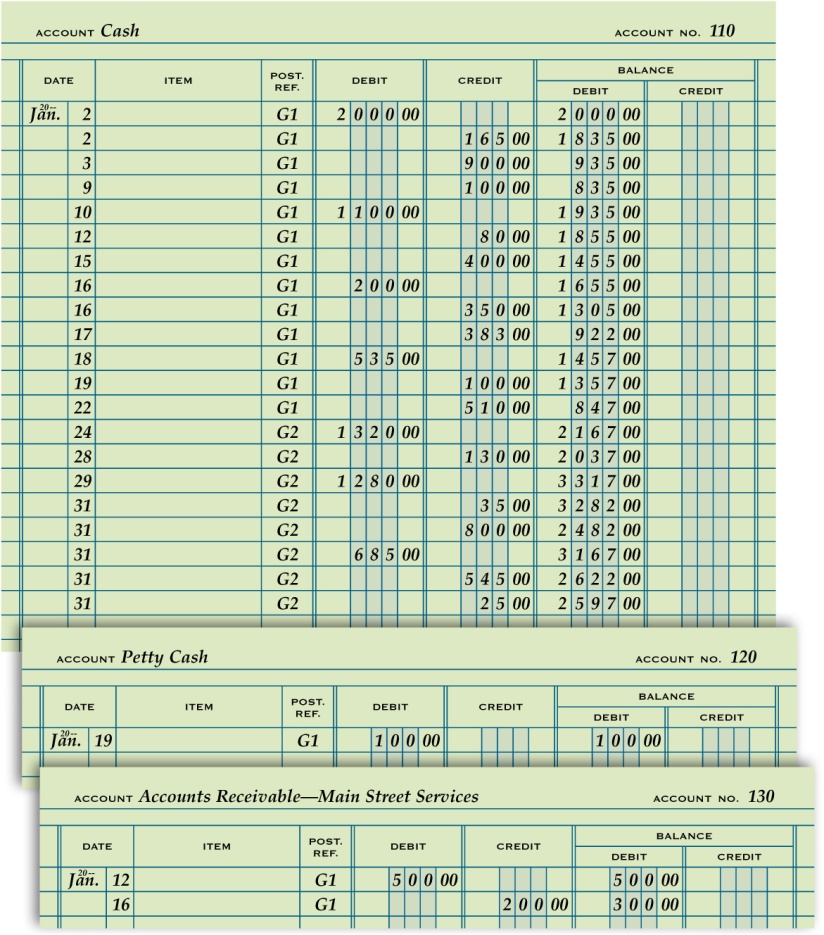 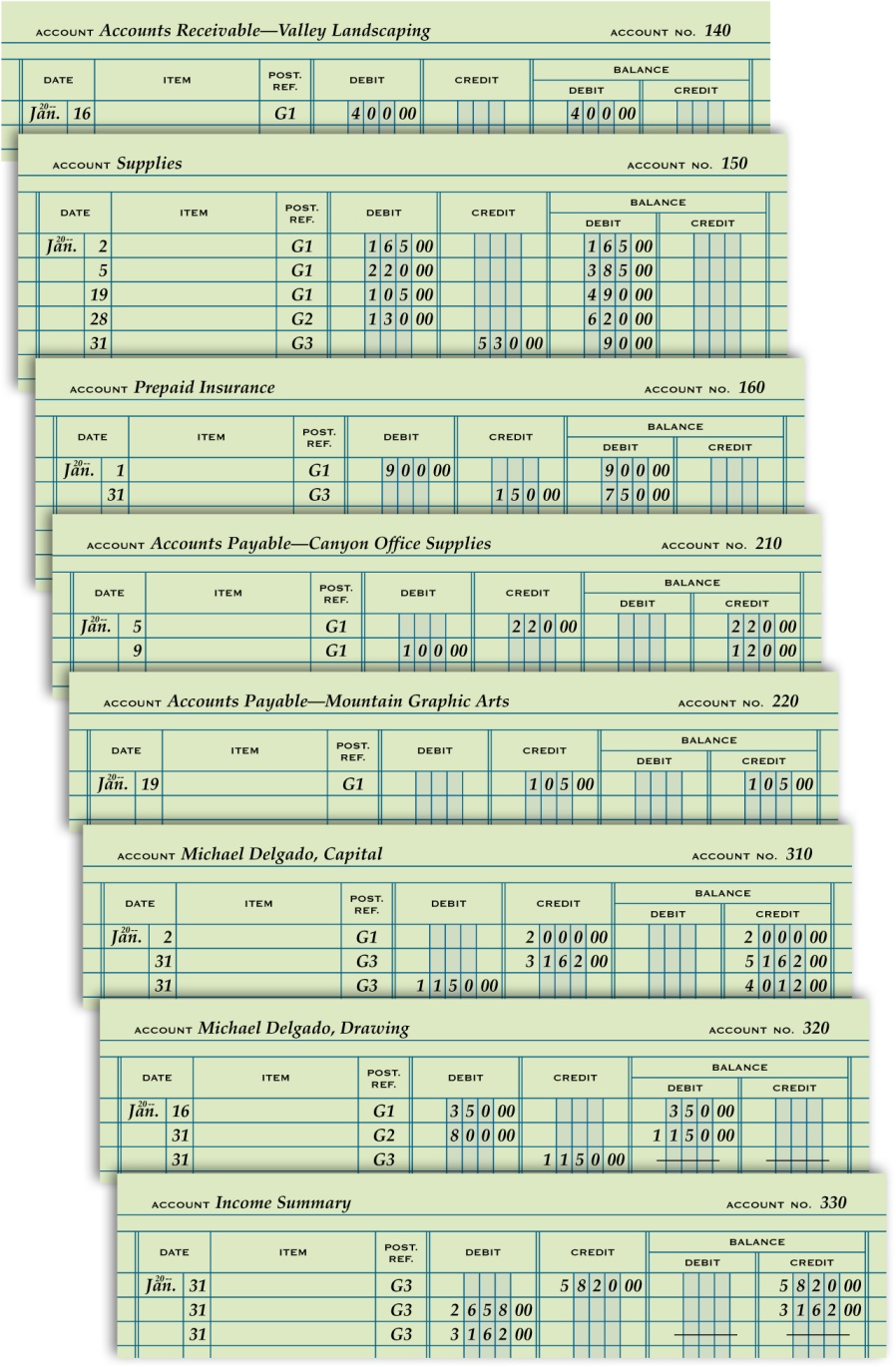 SLIDE 2
Lesson 8-2
General Ledger Accounts after Closing Entries Are Posted
LO2
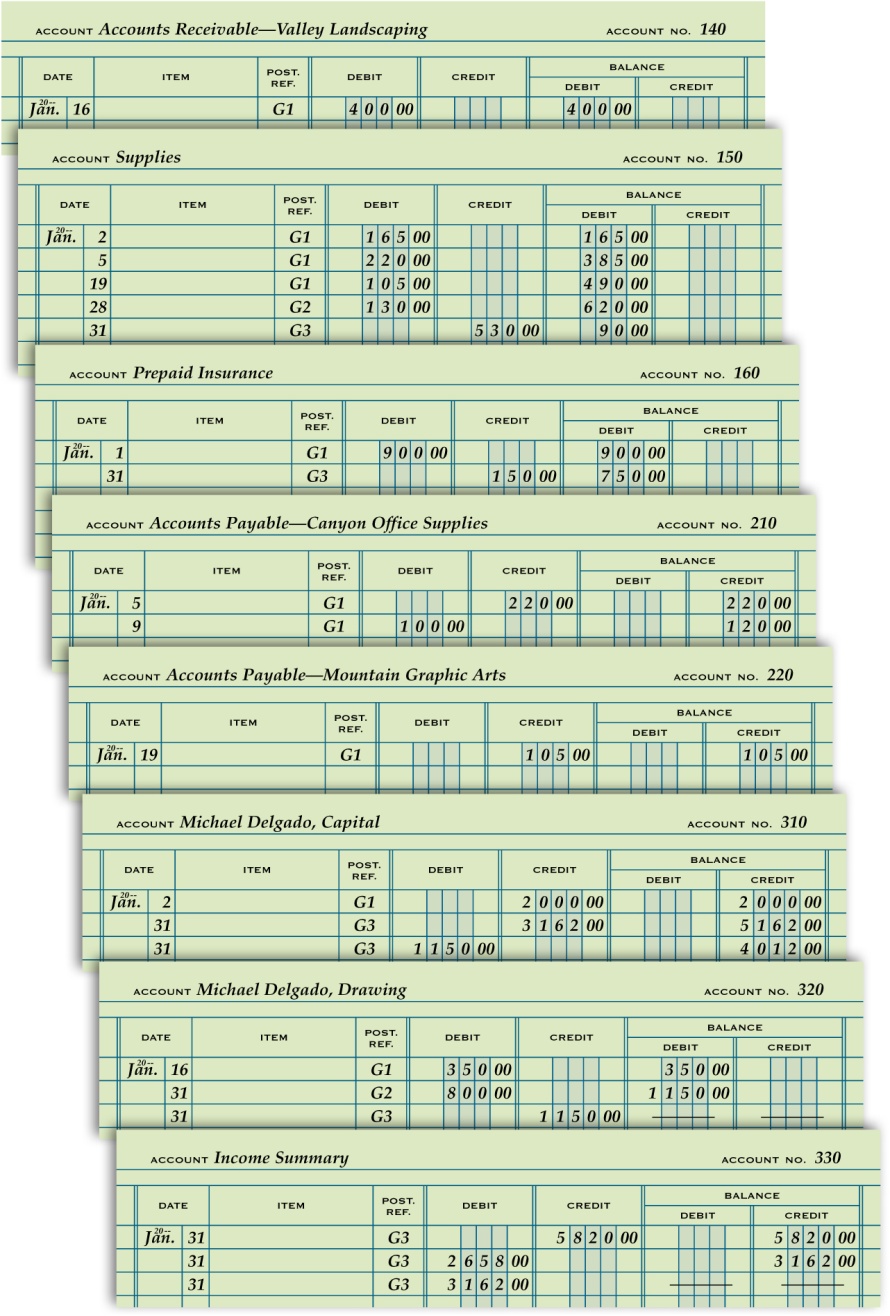 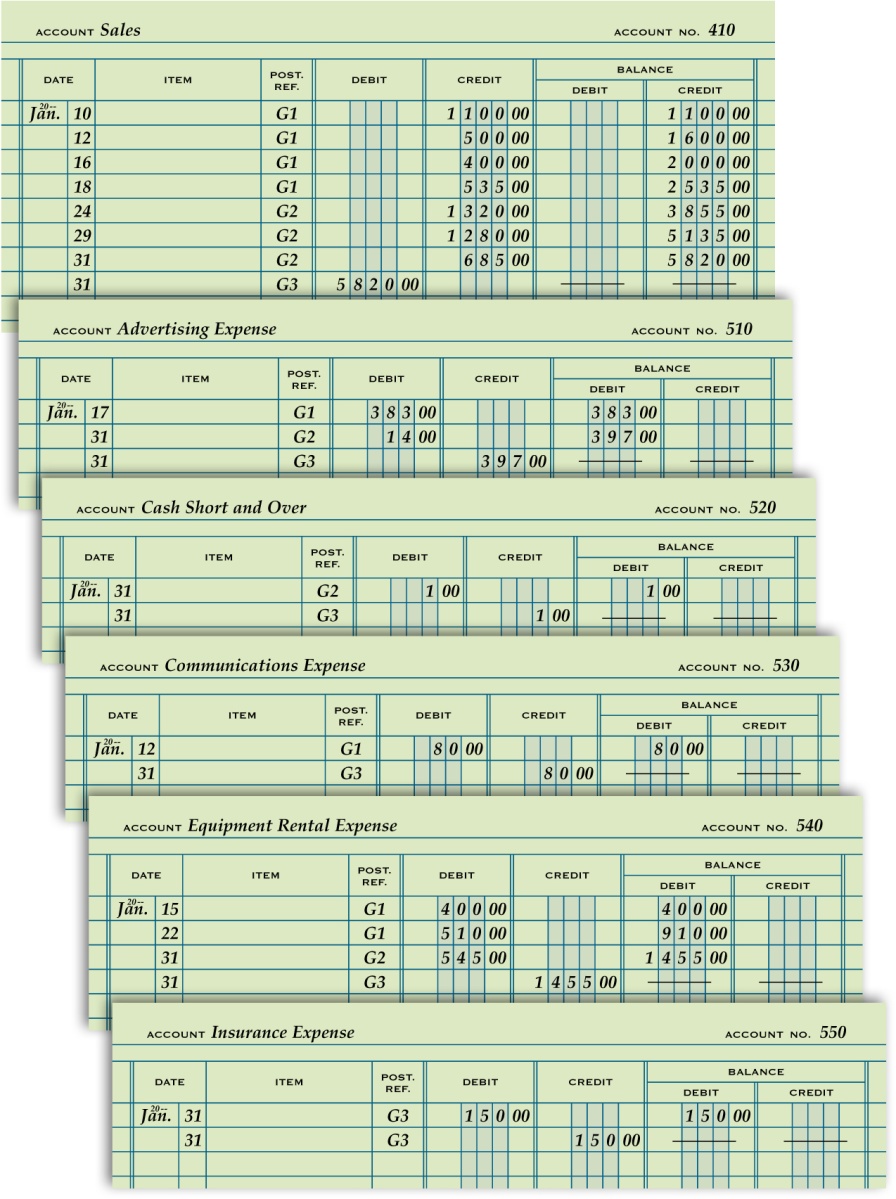 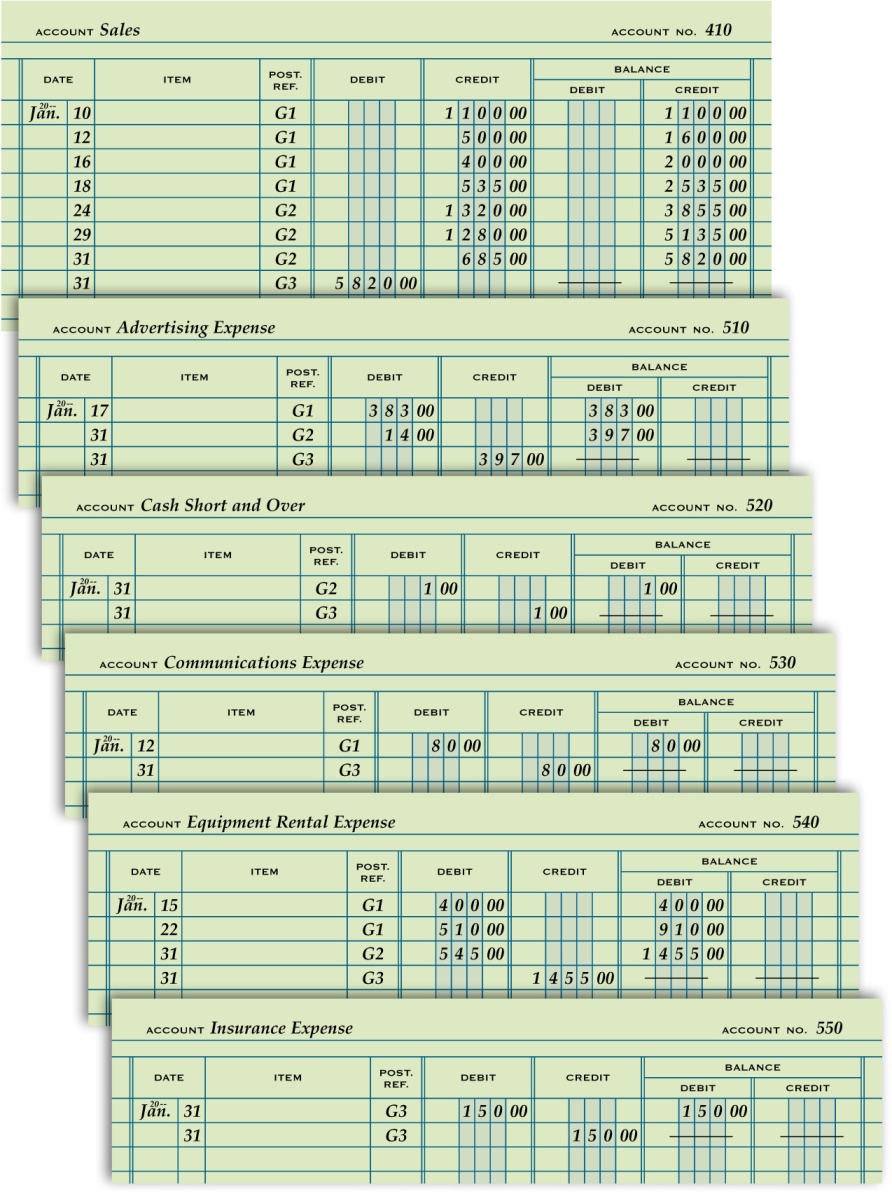 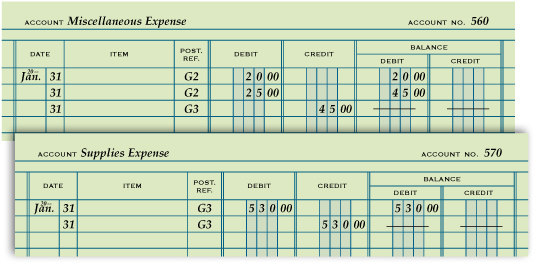 SLIDE 3
Lesson 8-2
Post-Closing Trial Balance
LO2
A trial balance prepared after the closing entries are posted is called a post-closing trial balance.
SLIDE 4
Lesson 8-2
Post-Closing Trial Balance
LO2
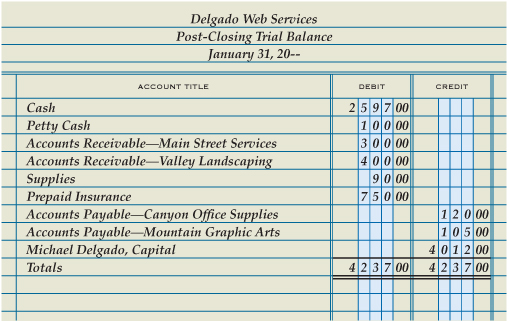 5
3
8
4
1
6
Account Balances
2
Compare Totals
SingleRule
7
Record Totals
Double Rule
AccountTitles
Heading
Totals
SLIDE 5
Lesson 8-2
Accounting Cycle for a Service Business
LO2
The series of accounting activities included in recording financial information for a fiscal period is called an accounting cycle.
SLIDE 6
Lesson 8-2
Accounting Cycle for a Service Business
LO2
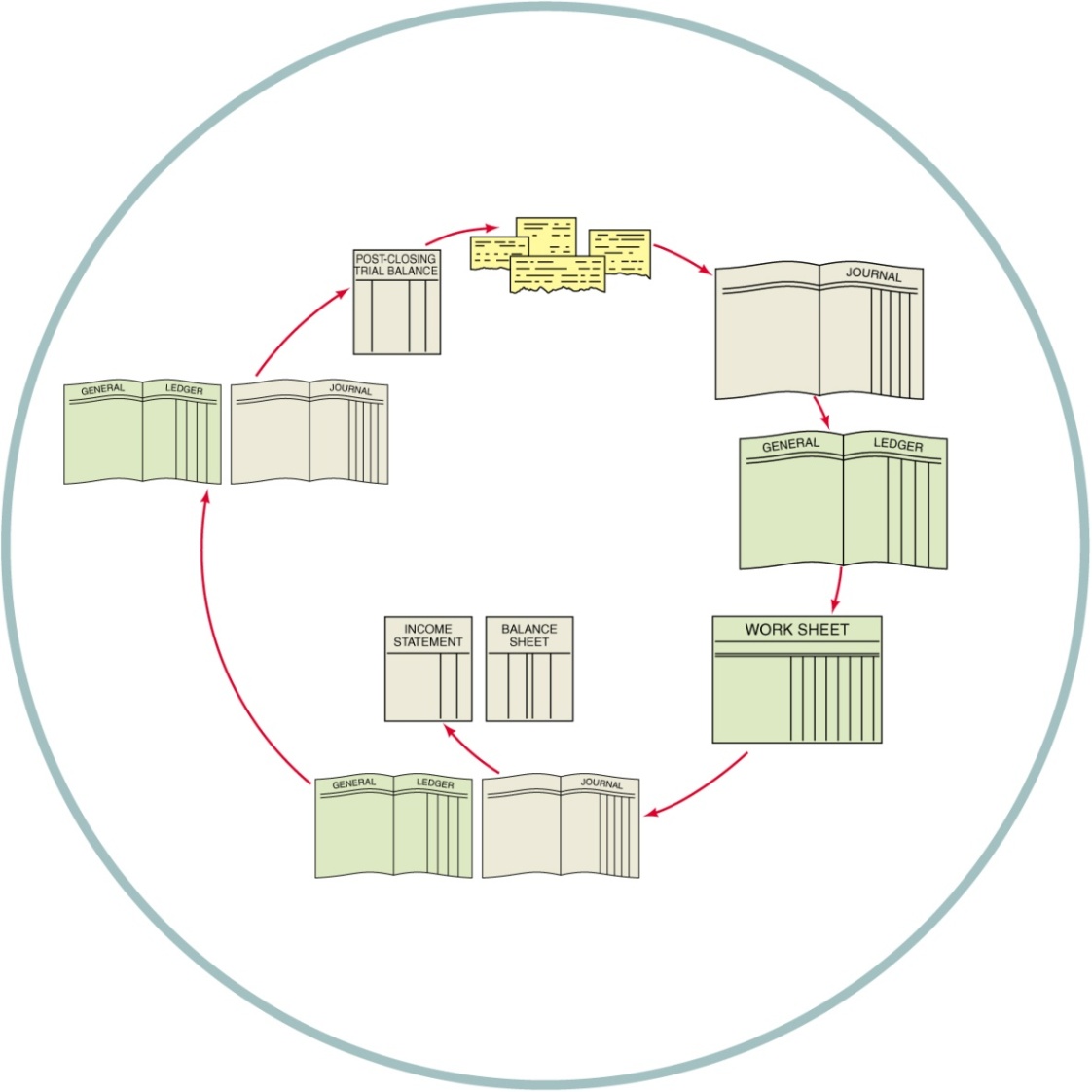 1.	Analyze transactions
1
2.	Journalize
2
8
3.	Post
4.	Prepare work sheet
5.	Journalize and post adjusting entries
3
7
6.	Prepare financial statements
6
4
7.	Journalize and post closing entries
5
8.	Prepare post-closing trial balance
SLIDE 6
Lesson 8-2
Lesson 8-2 Audit Your Understanding
1.	Why are lines drawn in both the Balance Debit and Balance Credit columns when an account has a zero balance?
ANSWER
To assure a reader that a balance has not been omitted
SLIDE 7
Lesson 8-2
Lesson 8-2 Audit Your Understanding
2.	Which accounts go on the post-closing trial balance?
ANSWER
Only those with balances (permanent accounts)
SLIDE 8
Lesson 8-2
Lesson 8-2 Audit Your Understanding
3.	Why are temporary accounts omitted from a post-closing trial balance?
ANSWER
Because they are closed and have zero balances
SLIDE 9
Lesson 8-2
Lesson 8-2 Audit Your Understanding
4.	What are the steps in the accounting cycle?
ANSWER
1.	Analyze transactions
2.	Journalize
3.	Post
4.	Prepare work sheet
5.	Journalize and post adjusting entries
6.	Prepare financial statements
7.	Journalize and post closing entries
8.	Prepare post-closing trial balance
SLIDE 10